Puget Sound CFMA & AGC of Washington Presents Seattle’s Construction Industry Suicide Prevention Summit
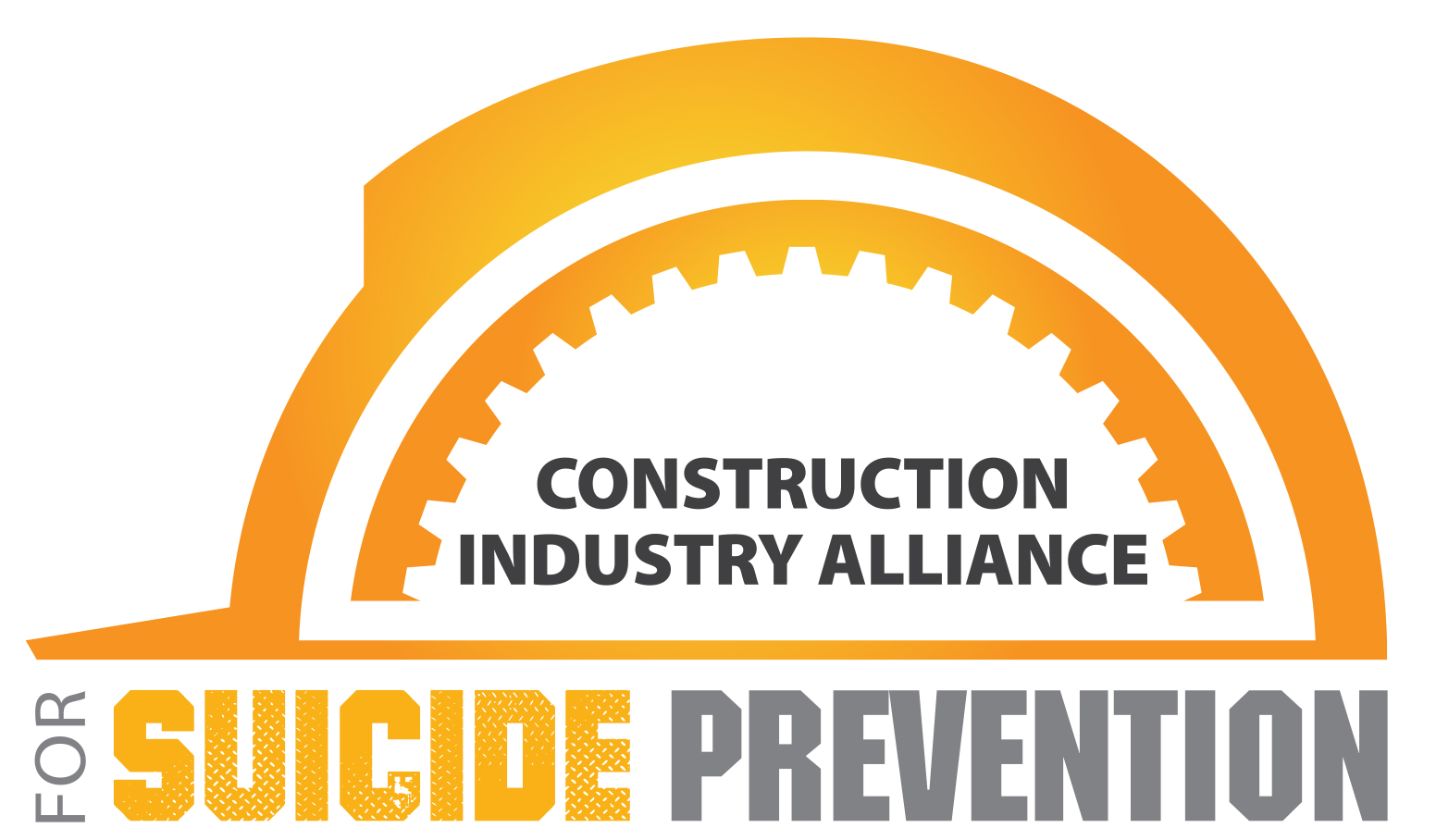 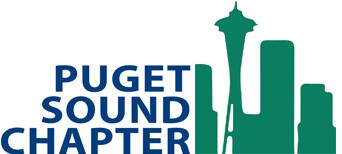 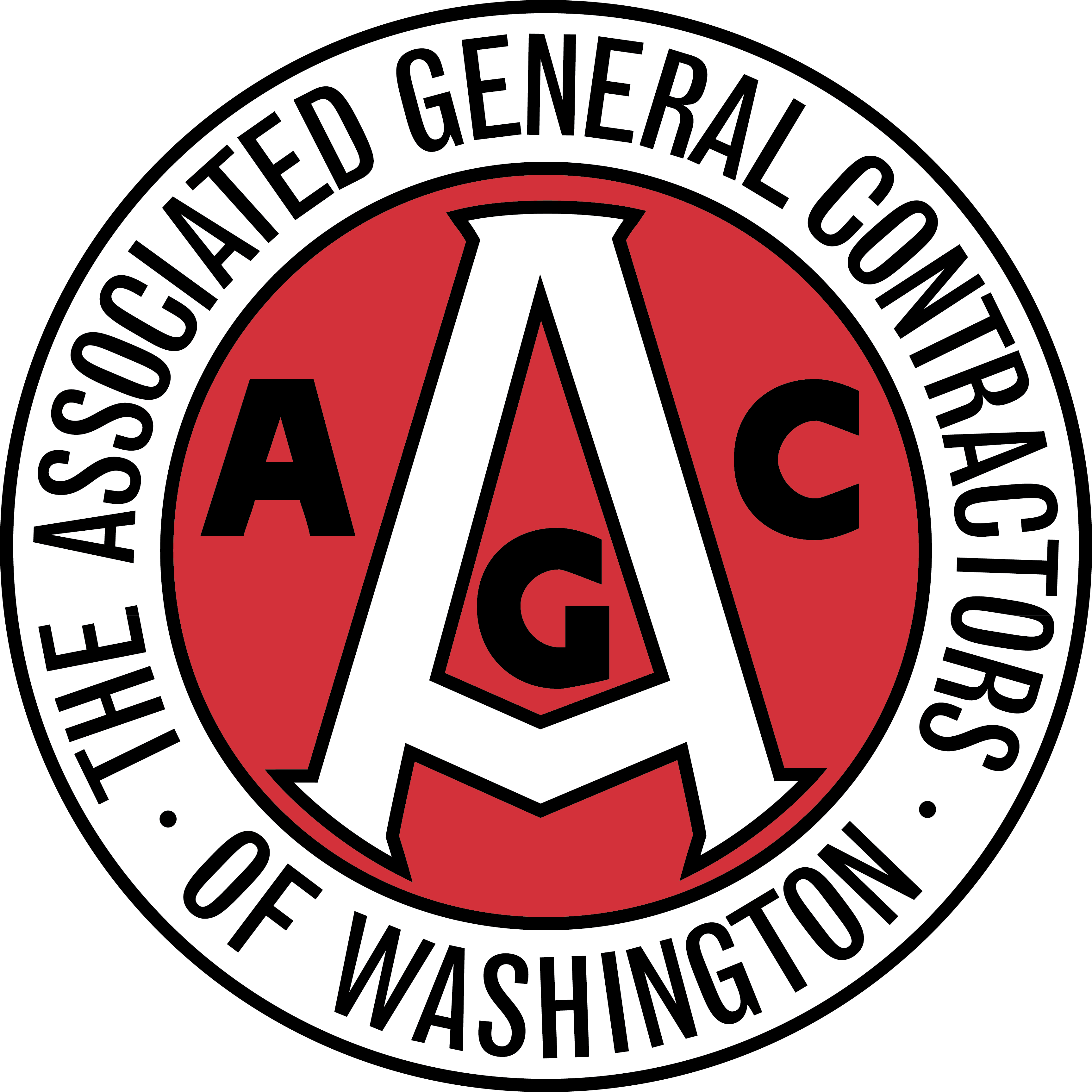 Moderator: Cal Beyers     

With thanks 
To Sponsors
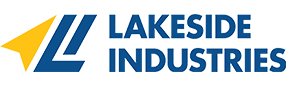 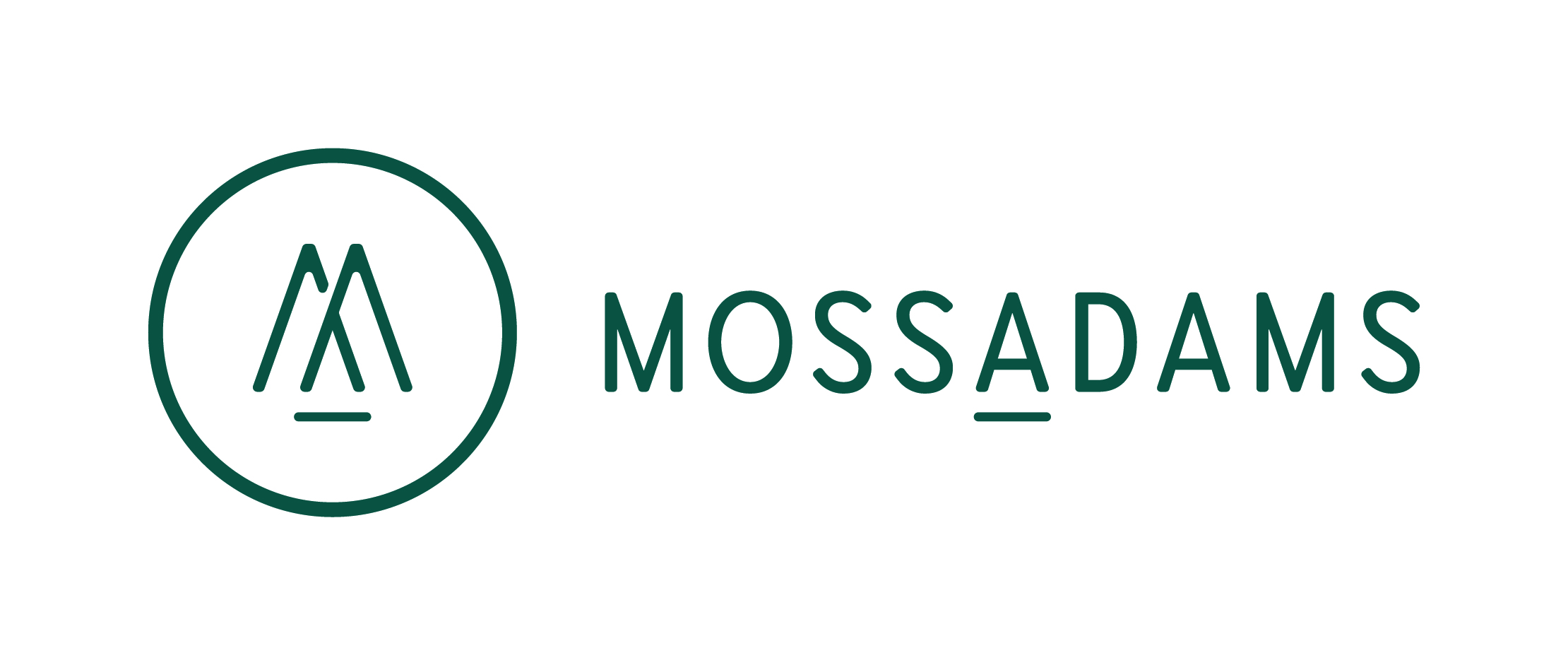 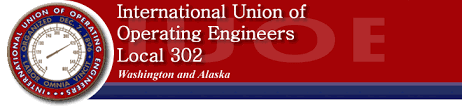 Oct 22nd Walk to Fight Suicide by Summit Leaders
Team WWW.PreventConstructionSuicide.com
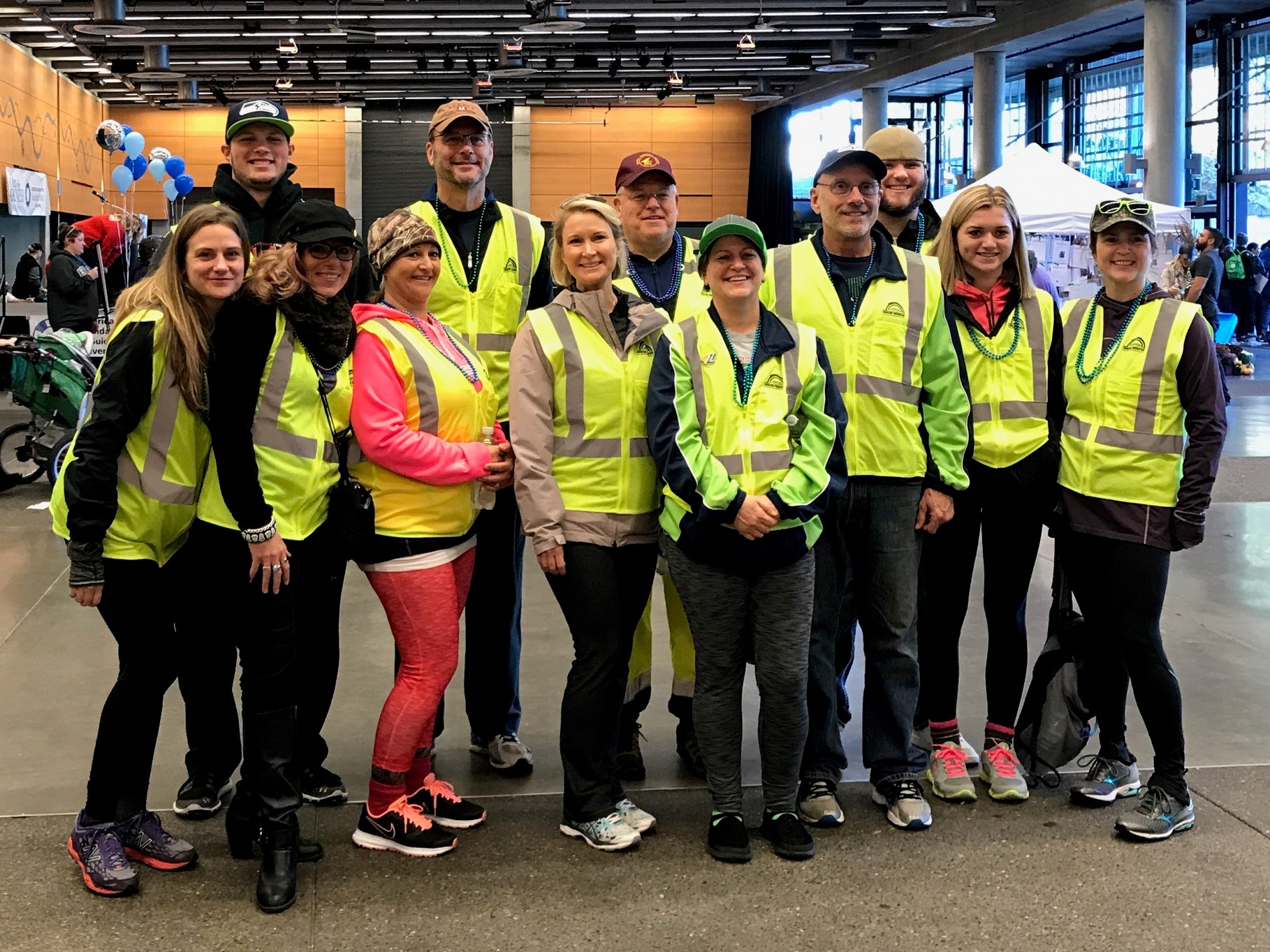 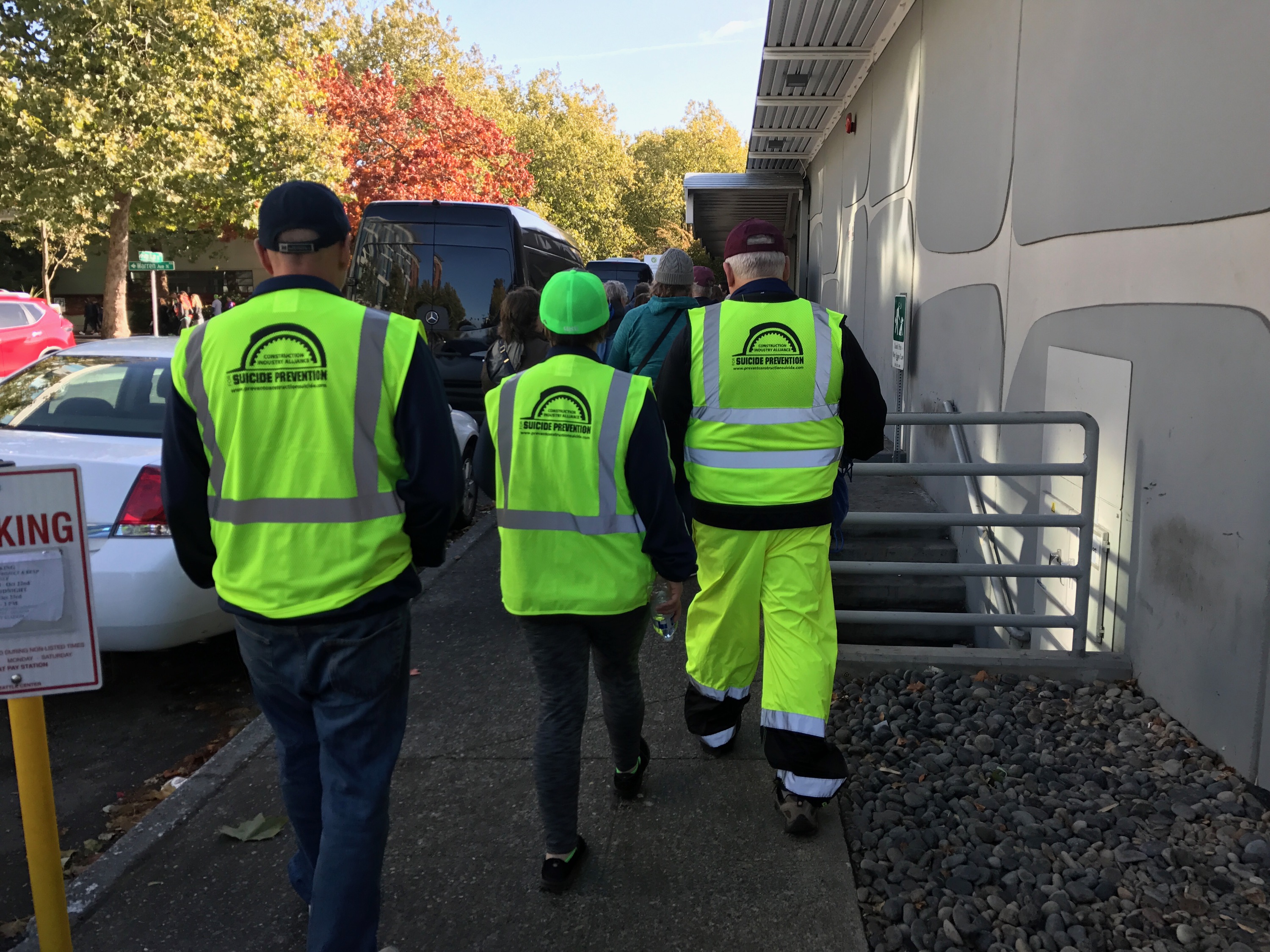 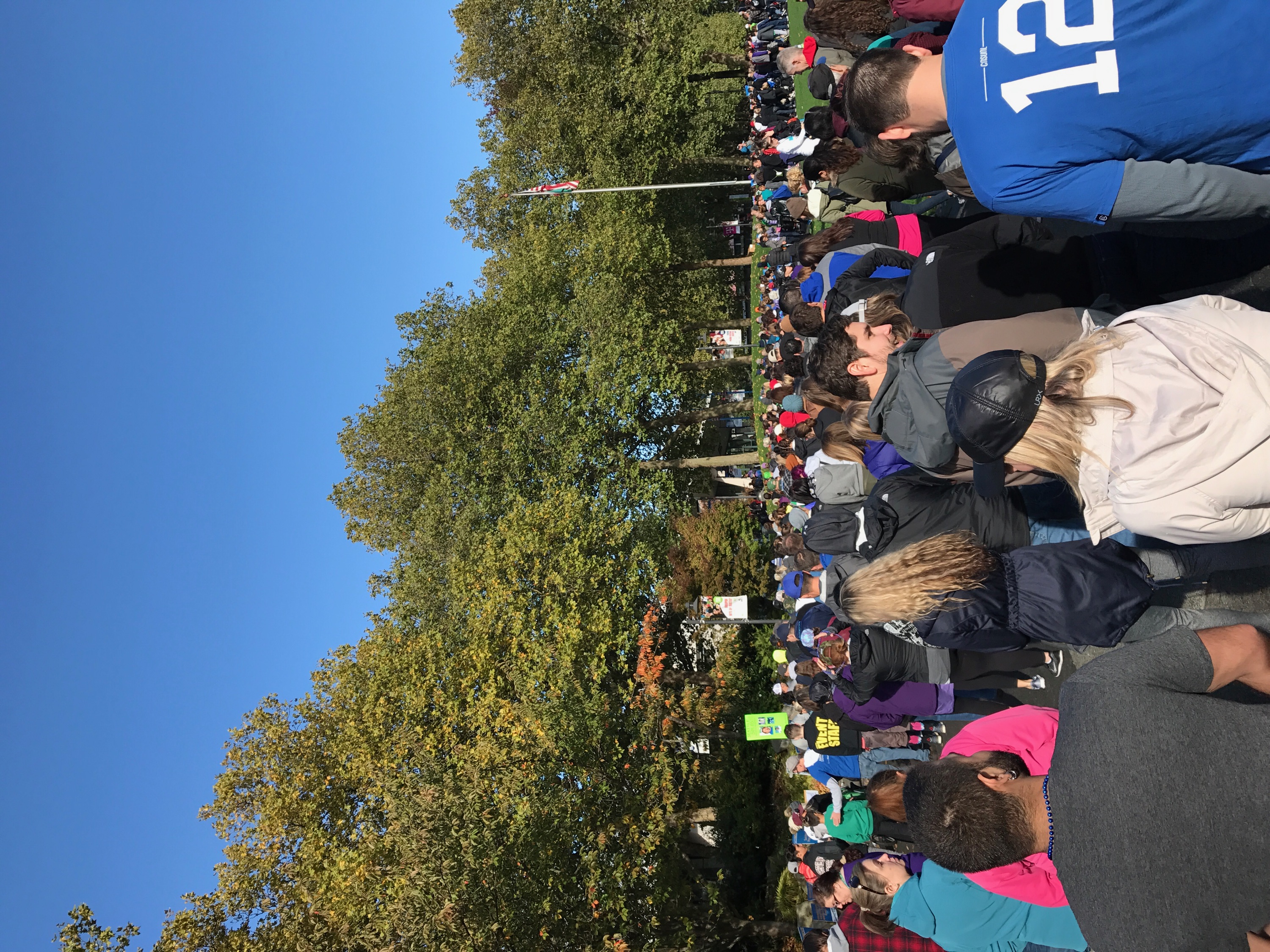 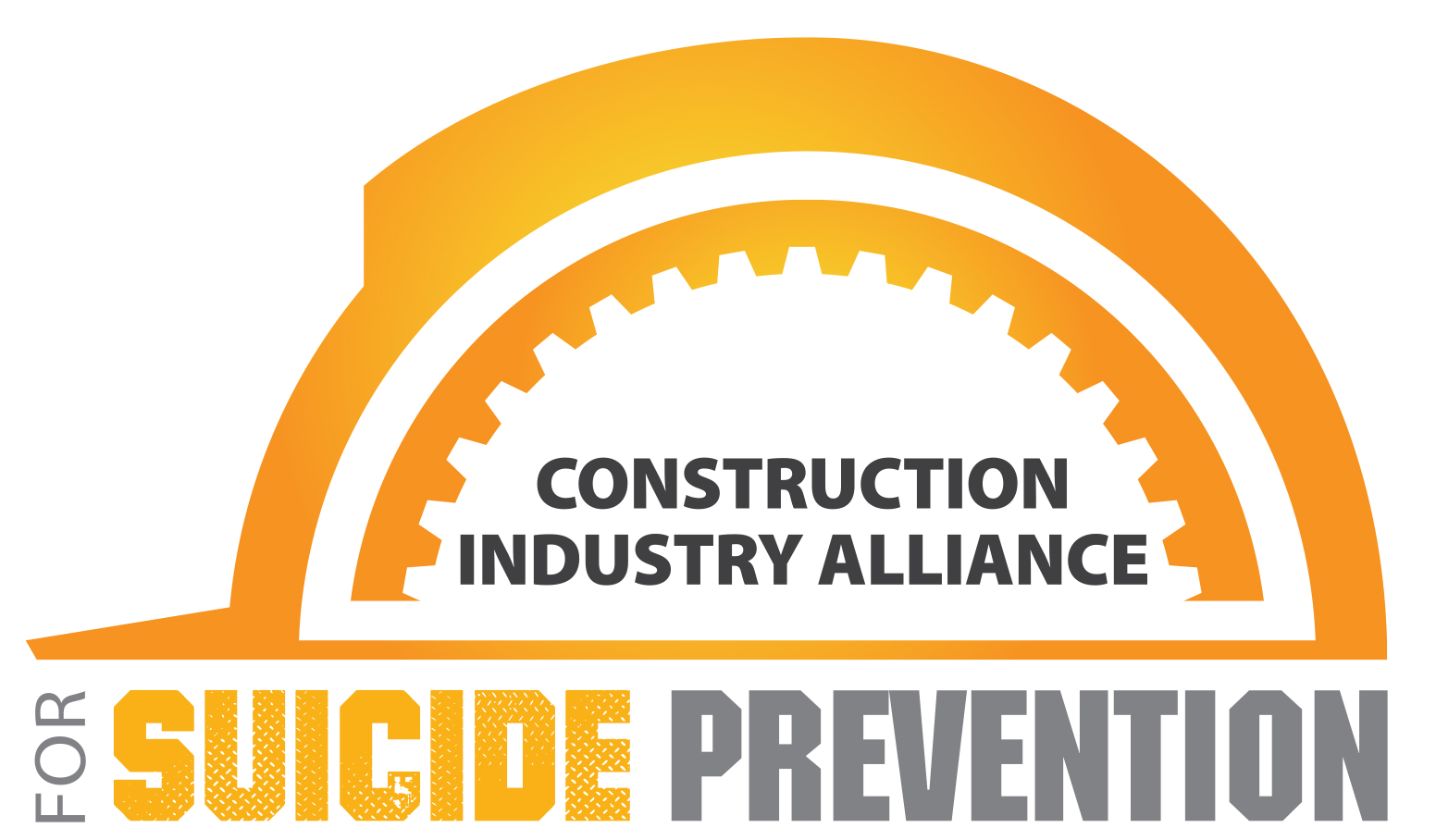 Alliance Members
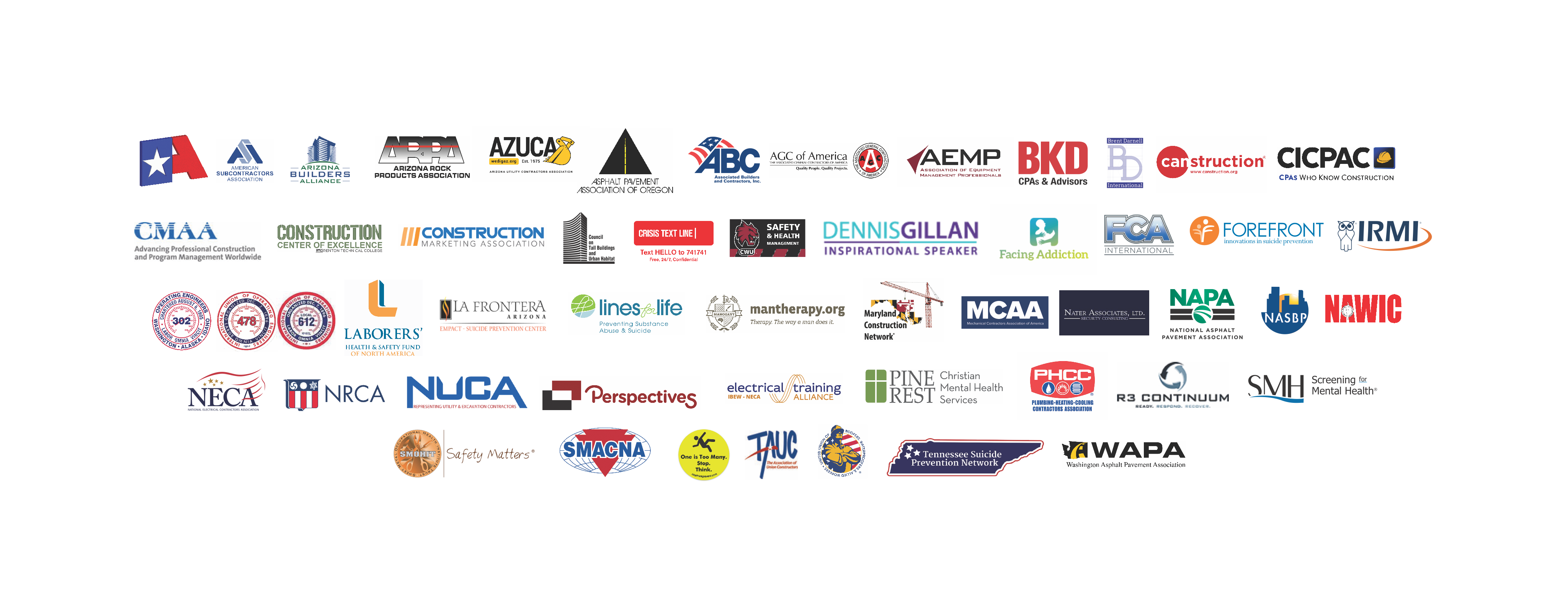